Career Research . . .
Strategies to Use your majorwww.msubillings.edu/careers
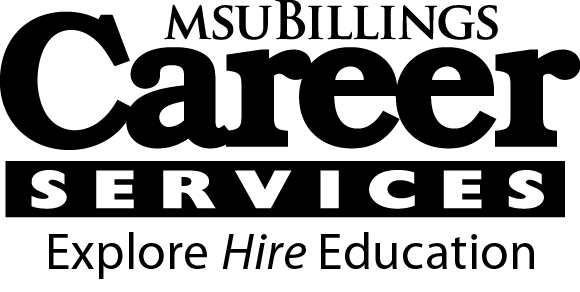 Myths & FAQ’s
I don’t need to research careers. I’ve already picked a major!
What’s the next step?
What is this job/career REALLY like?
How can I find my first REAL job?
Factors to Consider
Physical factors:  flexible hours, variety, indoor/outdoor, travel, urban/rural setting| 
Mental factors: enterprise, independence, prospects, problem solving, responsibility for others, supervising, teaching, working with public
Wages, family issues & lifestyle

Will you be given the chance to start up new projects, activities or ideas?
[Speaker Notes: Even though you may have decided upon a major, and possibly a career, do you really understand what your options will be when it’s time to graduate and move on? Often, people fall into the idea that for each job there is the perfect major, or that for each major you will be well prepared for a particular job. But once you get into it, you can see that the relationship between majors and careers is much more complex. And even for career fields that are fairly straightforward, there are numerous environments where you might find employment. So, even if you have a major, there is some research that you could be doing, and decisions to be made.]
Enterprising
Will this job require/allow:
Flexible Hours
Set schedule?
Create your own schedule?
Shift work?
Change schedules as needed?
Swap shifts with co-workers?
[Speaker Notes: Enterprising: If having the freedom, opportunity or responsibility to engage in enterprising activities is important or appealing, you might want to ask possible employers how often their employees are encouraged to think or act in an enterprising fashion.

Flexible Hours: What expectations will be placed upon you? Do you need a certain amount of flexibility due to family situations? If you are given a certain shift, will there be opportunities for changes later?]
Independence
Allowed to do tasks in your own way with little direction? 
Will a supervisor provide general direction or control every aspect of a process?
Indoors or Outdoors
Where is most of the workday spent?
Does it change on a seasonal basis?
[Speaker Notes: Independence: In many job settings, you might expect and even hope for close supervision, especially when you first start. This is a valuable and safe/comforting way to learn the internal workings or procedures of an organization. Eventually however, people typically want to be trusted to their jobs/tasks without overly close scrutiny.

Indoor/Outdoor: Often this factor is fairly self-evident, but especially when a job might have duties that might call for both indoor and outdoor work, it will be helpful to understand the expectations.]
Job Prospects
Number of job openings?
Opportunity for advancement?
Solving Problems
Identify problems?
Review related information?
Develop and apply solutions?
[Speaker Notes: Job prospects: The number of openings is a factor that can vary widely from city to city, state to state, time of year, etc. It is well worth your while to research the job market for your chosen career. It might make all the difference on where you move after graduation, if you will move. When talking with prospective employers, ask about the opportunities for advancement. While they might be hiring you to do job XYZ, you might want more from your career after a certain amount of time, will you be able to move up within their organization, or will you have to look elsewhere?

Problem Solving: While many jobs rely on having good problem solving skills, how widely you will be called on to utilize those skills will vary from one organization to another. If this is a process that you enjoy and excel at, you will want to look for organizations and opportunities that emphasize it. In a way, it’s also related to the earlier idea of Independence.]
Responsibility
Responsible for products or services created by others or only by self?
Take care of others in need of protection?
Supervision
Guiding?	
Directing?
Encouraging?  	
Evaluating others’ work?
[Speaker Notes: Responsibility: You might want to consider how much responsibility you are going to be given. This also relates to understanding the chain of command within an organization. Related to this idea is also how much support the varying levels of administration give to the employees – will your supervisor support you in your decisions?

Supervise: If you are going to be entering a supervisory position, are you ready to provide the level of guidance and support that the employees will need? If you aren’t going into a supervisory position initially, but you enjoy these concepts, will there be an opportunity for advancement?]
Teach
Instruct others on new subjects or on how to do things?
Travel
Make frequent, infrequent, day trips?  
What % of time traveling?
[Speaker Notes: Teach: If you enjoy teaching and training, does the organization utilize the expertise of their employees to train other employees? Or is part of the job working with a client base that will require education or training? Be sure that you are comfortable working with a wide variety of people if this will be one of your jobs – you might be training a 16-year-old one day, and a 65-year-old the next – they expect to and need to be worked with very differently.

Travel: Usually, if travel is a regular part of the job, it will be mentioned up front, but it’s wise to clarify how often, how much, how long, how does reimbursement happen?]
More Factors to ConsiderVariety of Tasks?
Work with Public?Wages?   Starting wages?
Potential for increase?
Based on merit or time of service?
[Speaker Notes: Urban/Rural: There are jobs that are only in a large city, others are only in rural or remote locations. Some jobs exist in numerous settings. Especially when you are entering a career that might have opportunities in multiple settings, what appeals to you? How much change are you willing to undertake? Are there going to be advantages in one setting versus another? 

Variety: Different job settings are going to have different tasks, and if you enjoy variety, will there be enough? As an example, nursing duties in an assisted living facility are likely to be very predictable, but nursing duties on a hospital floor are going to change daily depending on patients that have been admitted. Or, the work in a Quick Lube shop is likely to be pretty repetitious, but a larger shop that does more than just change oil and check fluids will provide more variety. Which of these situations appeals to you? Either of them might be perfect for you, but you want to be aware of what the job setting will mean to you.

Work w/Public: If you are likely to be working with the public, you will want to ensure that your people skills (sometimes called soft skills) are up to the task. Also, it would be wise to consider what is meant by ‘customer.’ It does not always mean someone who walks in off the street, your customer might be your co-worker from a different department.]
What’s Next?
Ask your instructors/advisor/friends/family

Set up informational interviews; see guidelines at:  http://www.msubillings.edu/careers/info%20interview%20ques.htm

Read job ads (newspaper & online) on a regular basis

Research careers on the web

Meet employers at “Ask An Executive” every Wed AM at Career Services for strategies & advice about career options that fit your major

Ask Career Services and…..network, network, network!
[Speaker Notes: Now that I have deluged you with all of this information and tons of ideas – what’s next? There are numerous places and ways to find answers to these questions. While it is never too late to begin researching the many options that are available, ideally you should begin to ask some of these questions a full semester before you will graduate. That way you will still have ample time to conduct a strategic job hunt during your final semester.]
University Campus:  	LIB 100	 	        	657.2168City College:            Jacket Student Central 	247.3006www.msubillings.edu/careers
Career Services
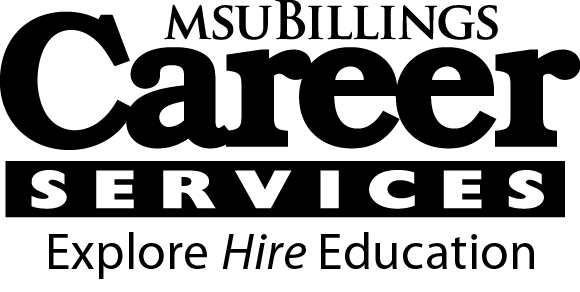